Тренинг развития профессионального самосознания
Даже самый простой человек
 все еще остается существом
 необычайно сложным.

Мария Эбнер-Эшенбах
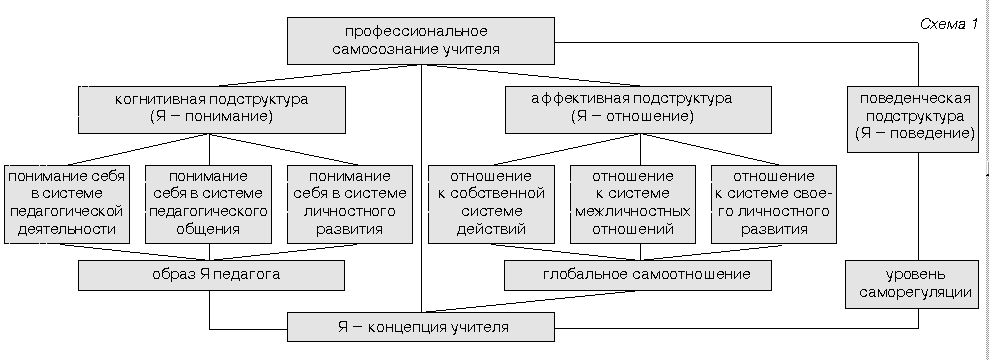 Упражнение «Дерево»
Цель:  осознание своей жизненной позиции.
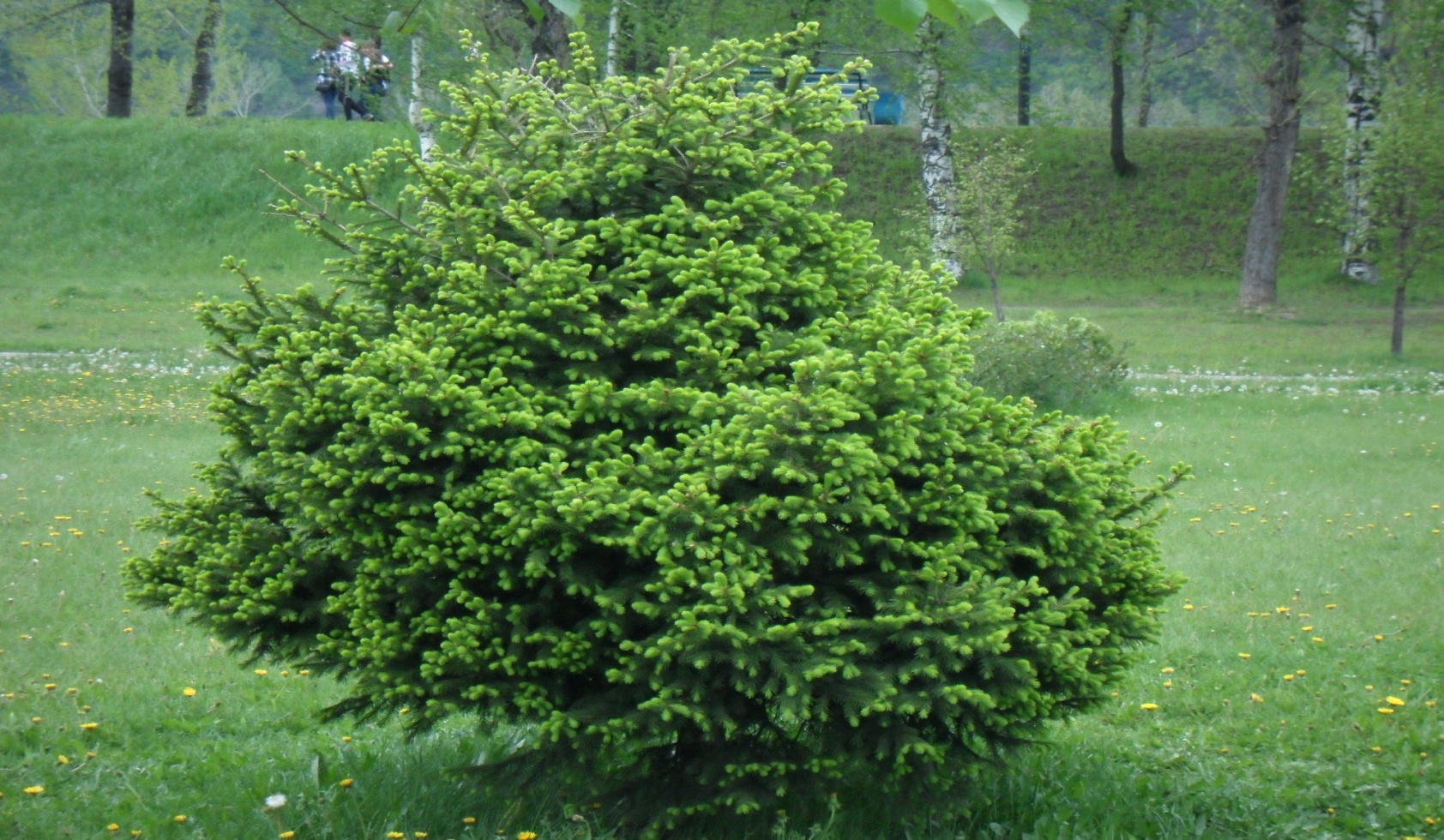 «Когда встречаются два человека, на встрече присутствуют шестеро – каждый из двоих, каким он видит себя; каждый из двоих, каким его видит другой; каждый из двоих, каким он является на самом деле»


 (У. Джеймс).
Самосознание — сознание субъектом самого себя.
Критерии самосознания таковы:

1) выделение себя из среды, осознание себя как субъекта, автономного от физической, социальной среды;

2) осознание своей активности: «Я управляю собой»;

3) осознание себя «через другого» («То, что я вижу в других, это, может быть, и мое качество»);

4) моральная оценка себя, наличие рефлексии: осознание своего внутреннего опыта.
формулировки:
а) отрицательно реагировать на детей, которые к тебе плохо относятся;
б) дети не должны расслабляться, поэтому следует их закалять, создавая им трудности;
в) стимулировать детей к выполнению своих обязанностей, создавая у них чувство вины за свои промахи;
г) по возможности строить взаимоотношения между детьми на основе конкуренции;
д) исходить из того, что дети склонны злоупотреблять моим доверием;
е) сталкивать детей с суровой реальностью взрослой жизни;
ж) во что бы то ни стало стремиться к установлению жесткой дисциплины;
з) увеличивать степень наказания ребенка пропорционально его вине.
Позитивная  профессиональная педагогическая Я-концепция
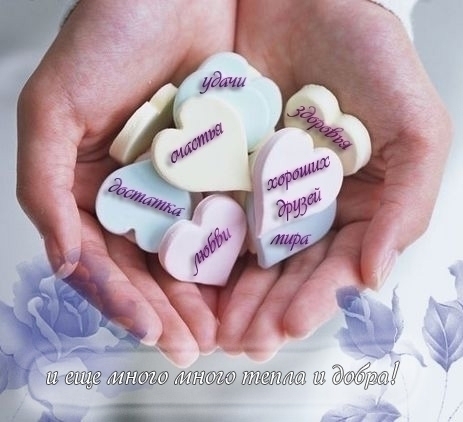 Упражнение «Отражение чувств»
«Ах, вас только здесь не хватало!»

 «Ну ты и красавица сегодня!»

 «Ой-ой, как страшно, испугал!»
Упражнение «Любящий взгляд»
равнодушный
 заинтересованный 
 обиженный
 ироничный
 угрожающий 
влюбленный
СПАСИБО ЗА ВНИМАНИЕ